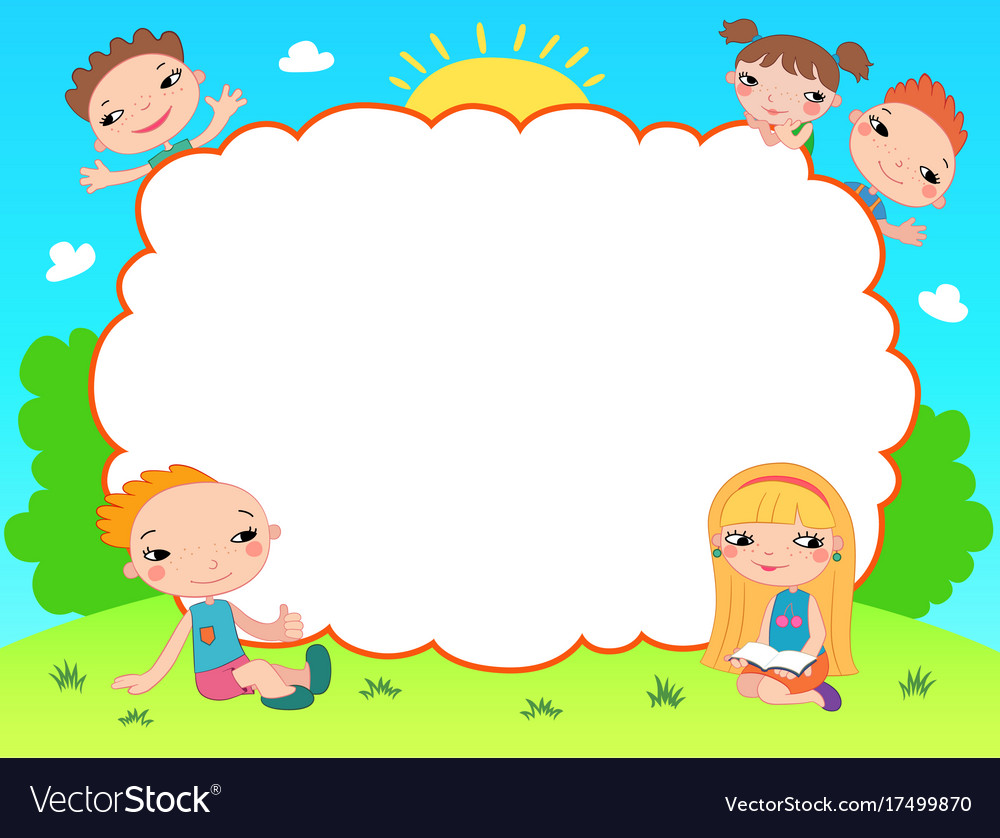 CHÀO MỪNG CÁC CON ĐẾN VỚI TIẾT TOÁN
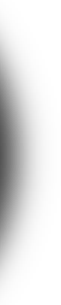 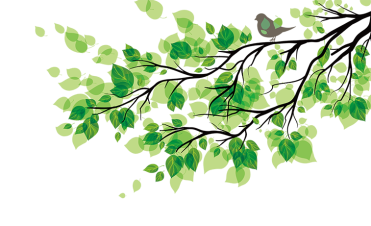 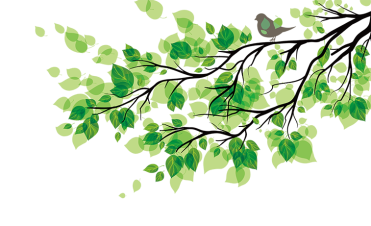 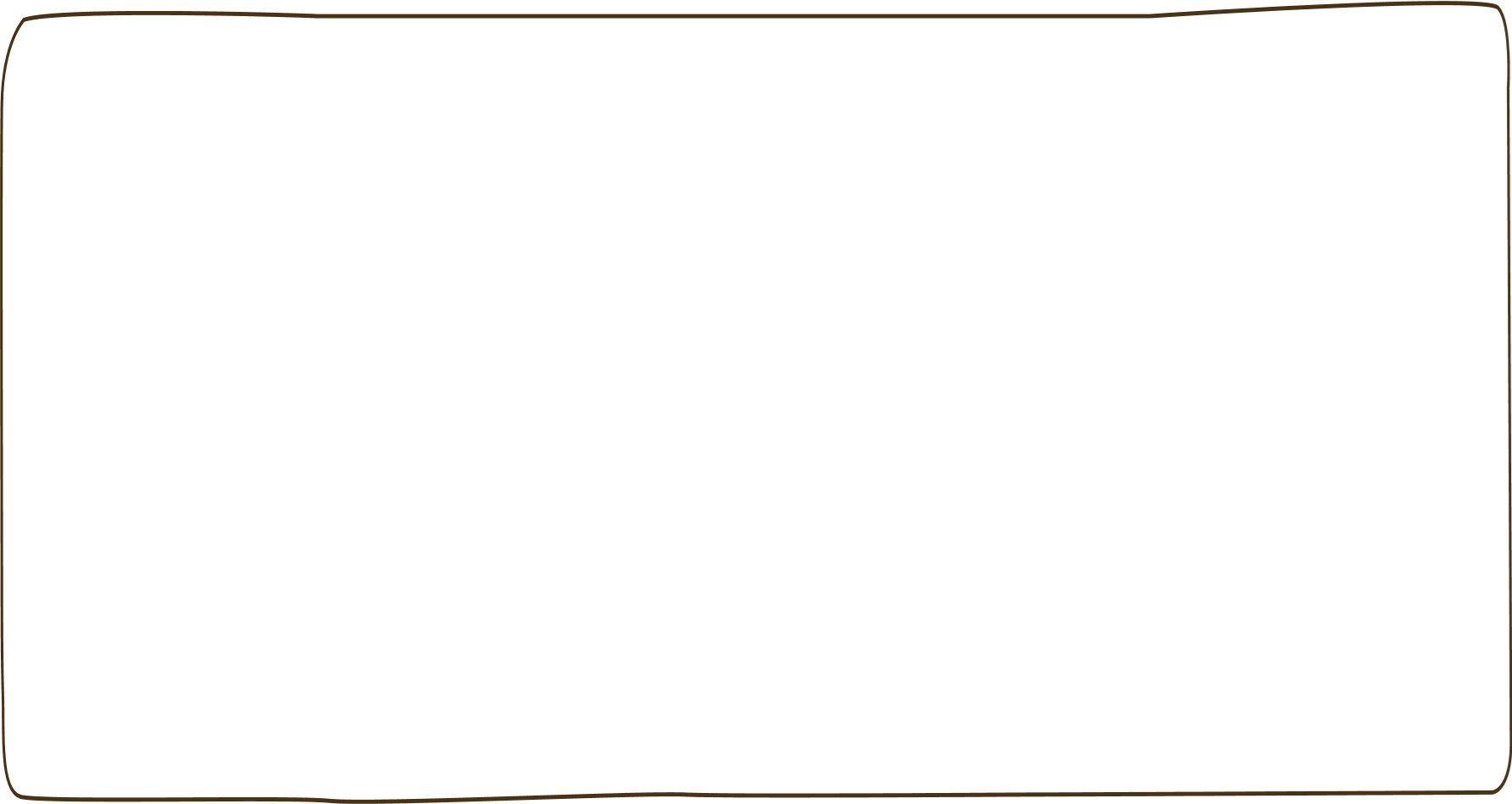 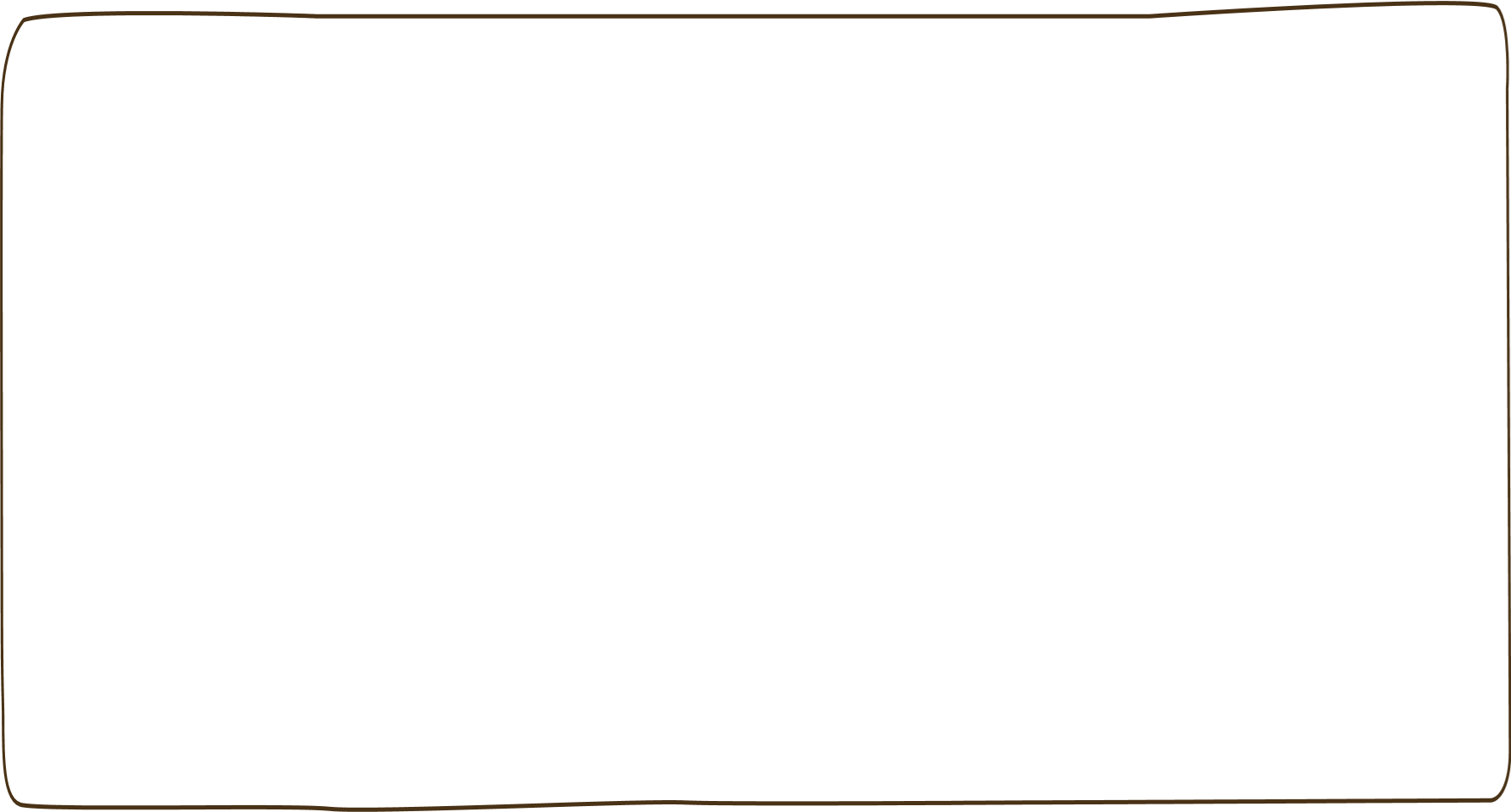 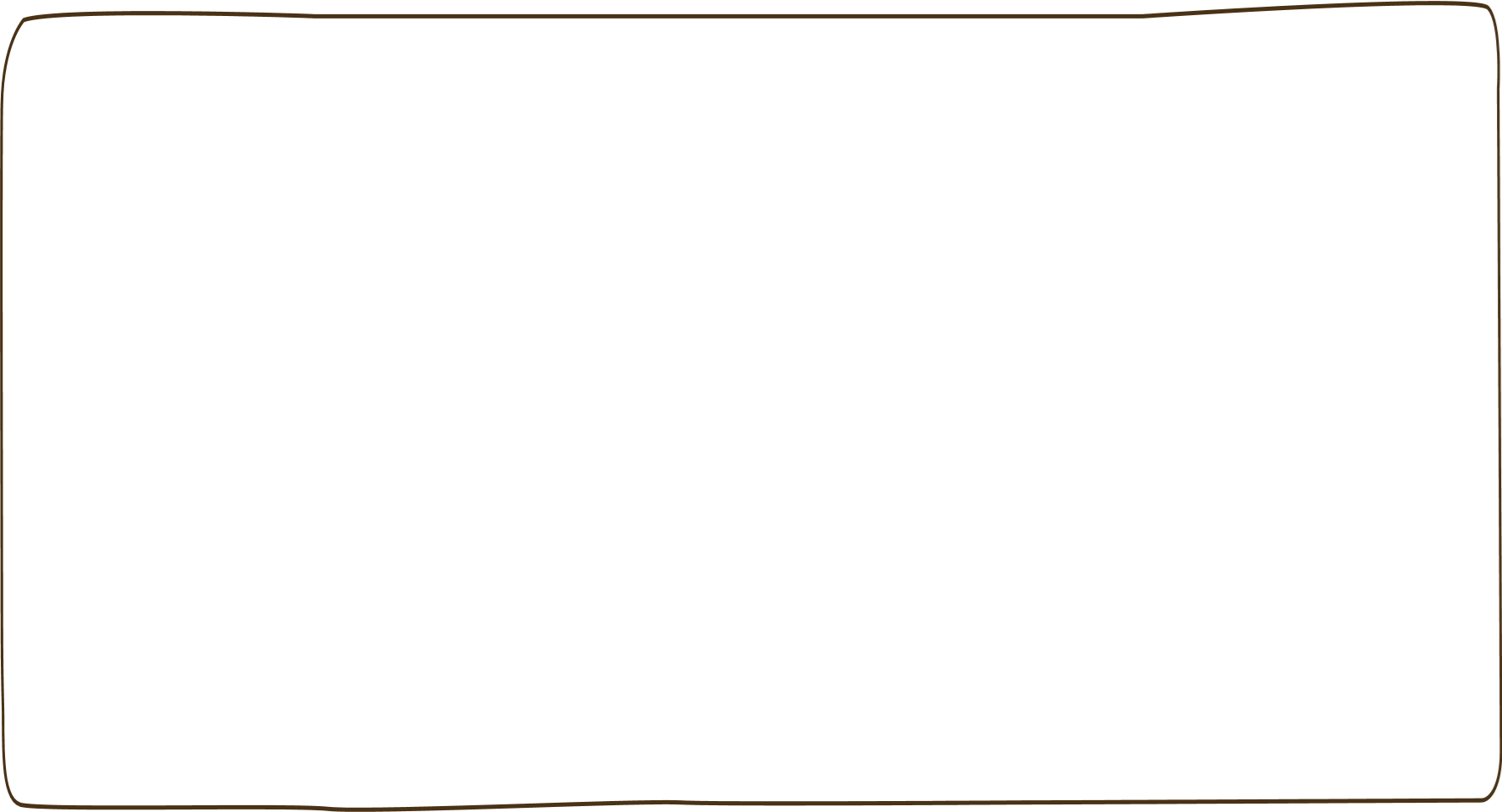 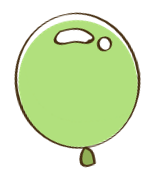 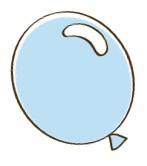 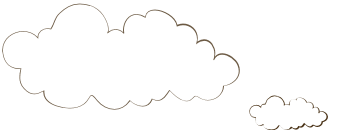 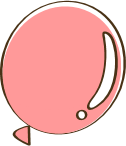 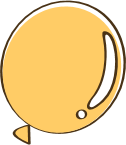 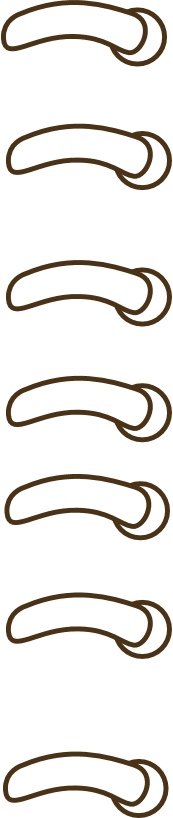 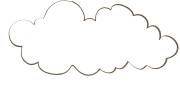 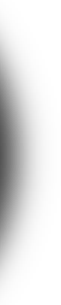 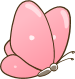 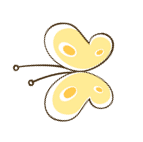 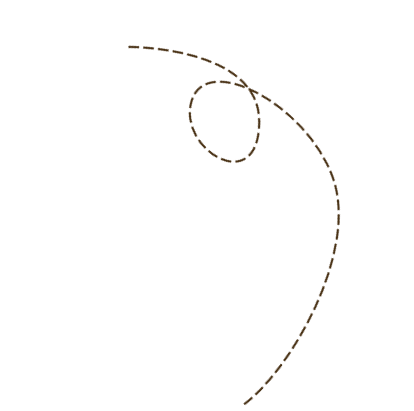 Khởi động
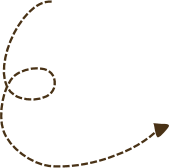 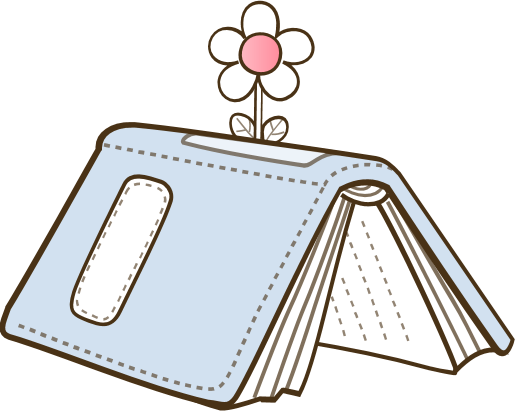 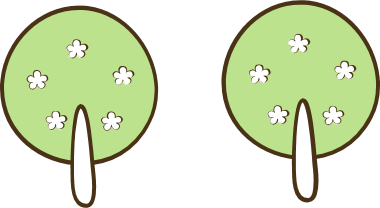 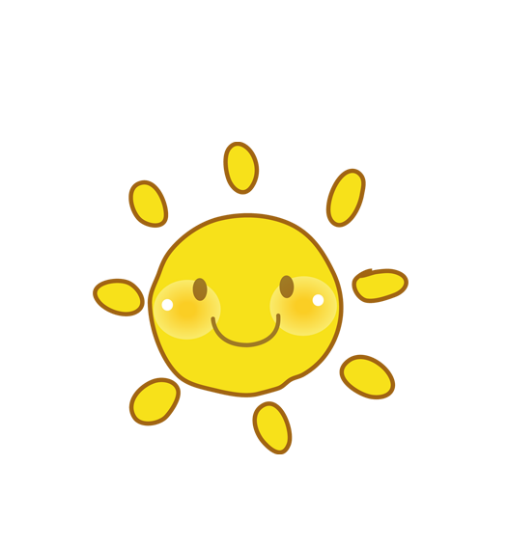 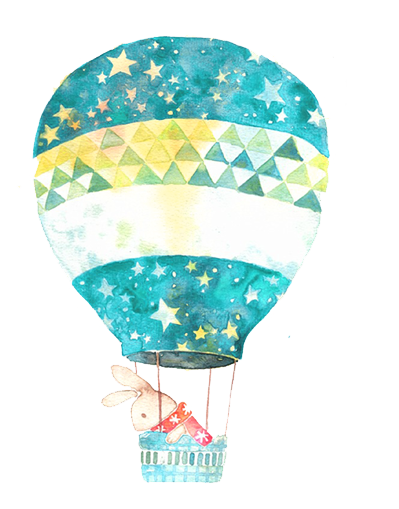 To¸n
Bài 36: Luyện tập ( TT)
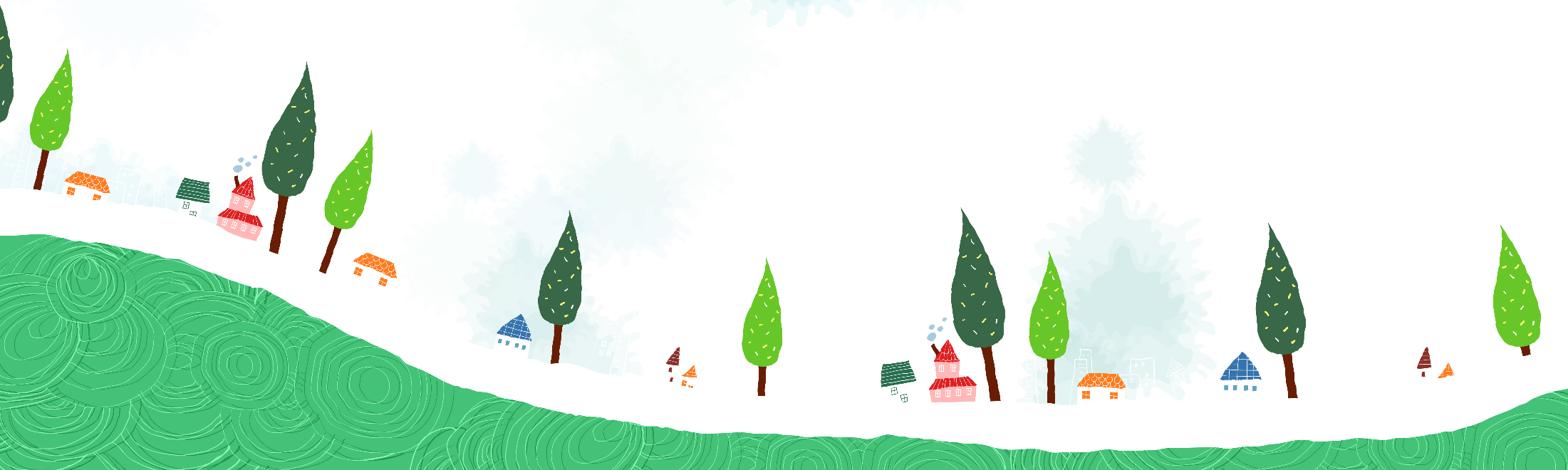 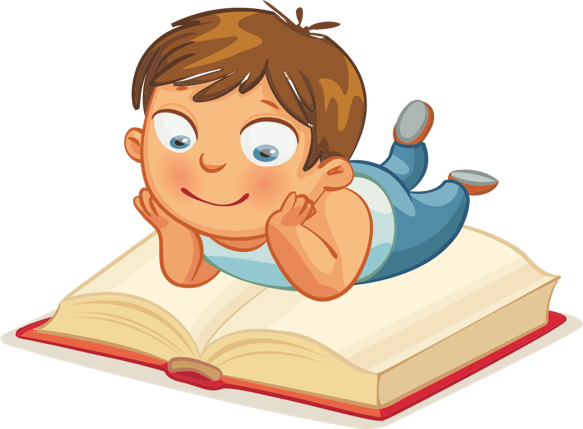 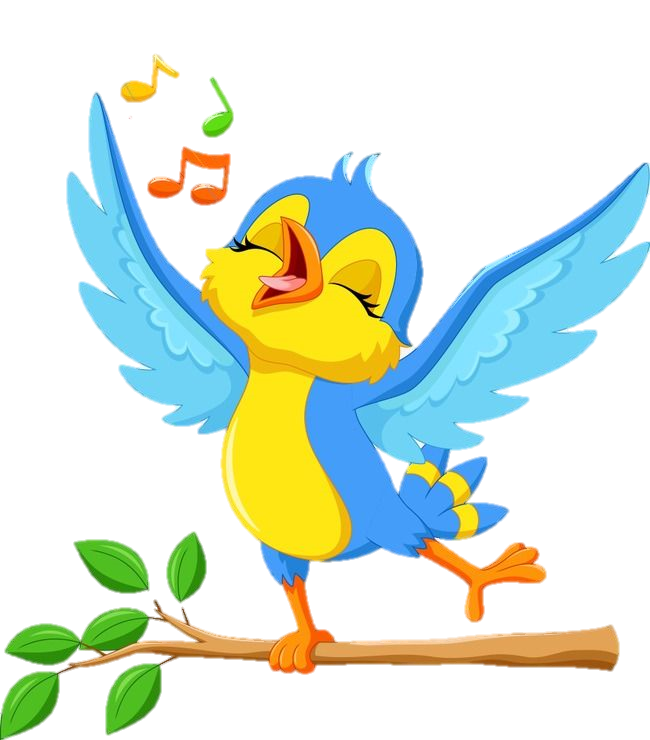 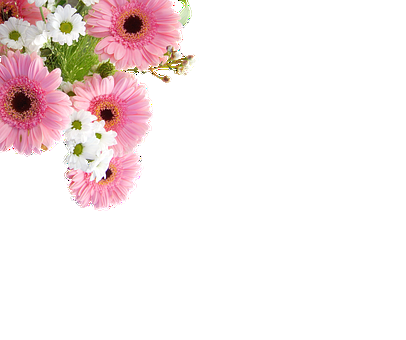 TIẾT 2
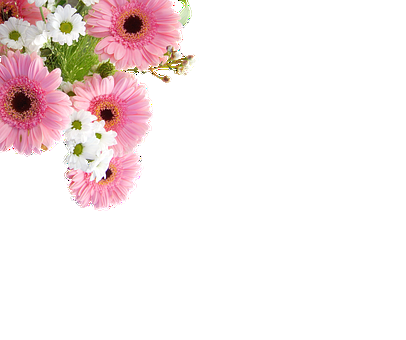 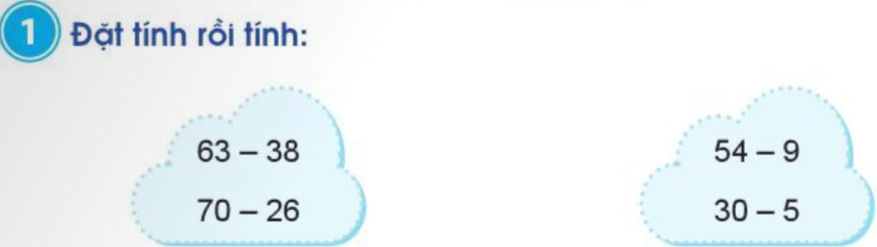 63
38
－
54
  9
－
70
26
－
30
  5
－
-
-
-
-
44
25
25
45
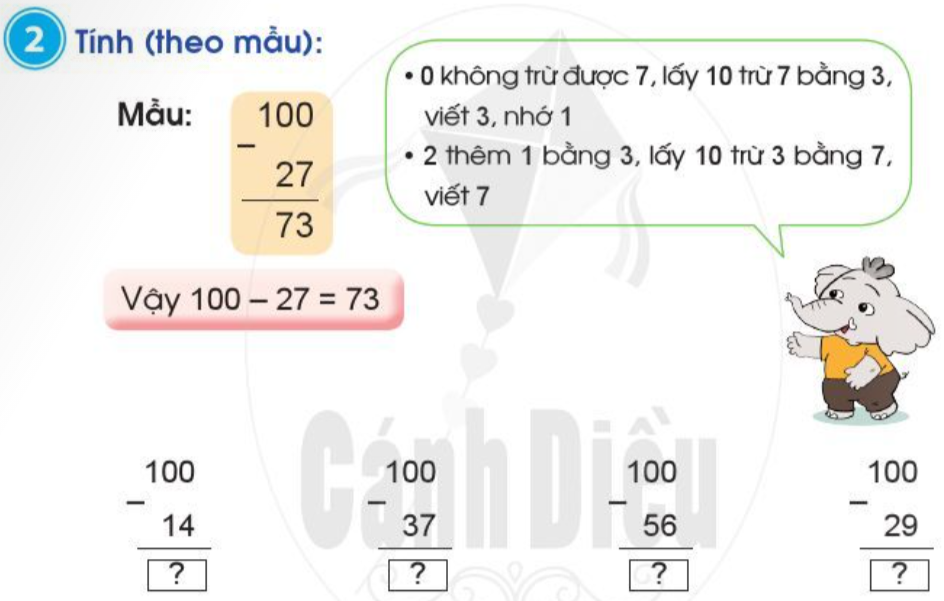 63
71
76
44
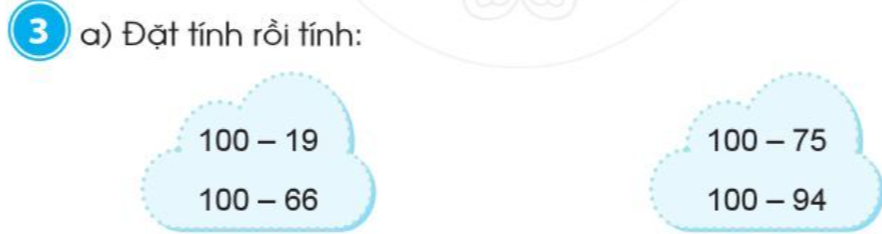 100
  19
  －
100
  75
  －
100
  94
  －
100
  66
 －
-
-
-
-
6
81
25
34
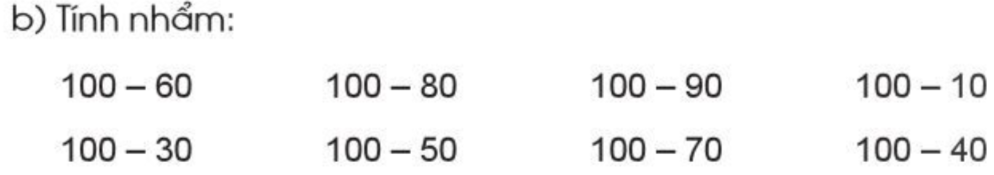 =20
=90
=40
=10
=70
=30
=60
=50
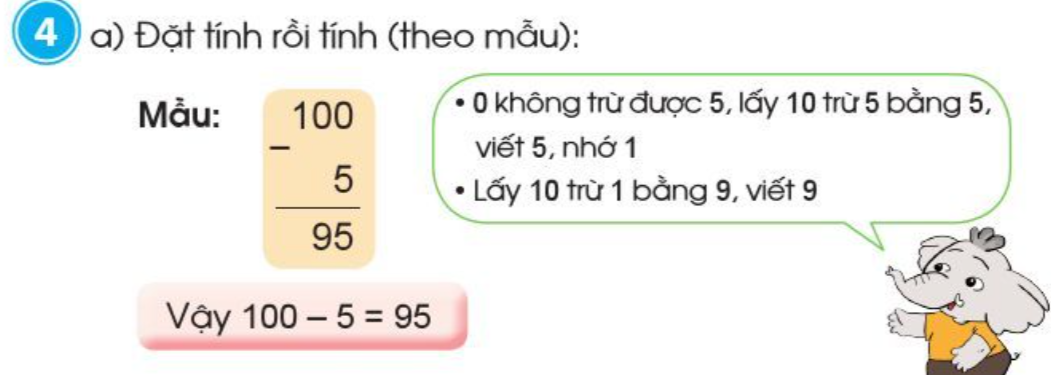 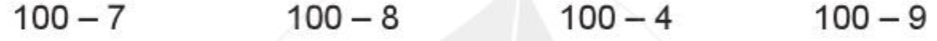 100
    8
－
100
    7
  －
100
    4
－
100
    9
－
-
-
-
-
93
38
91
96
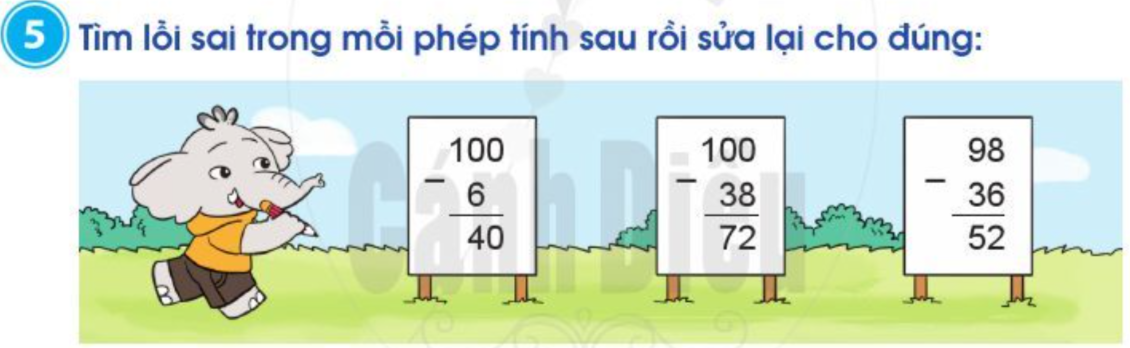 6
62
94
6
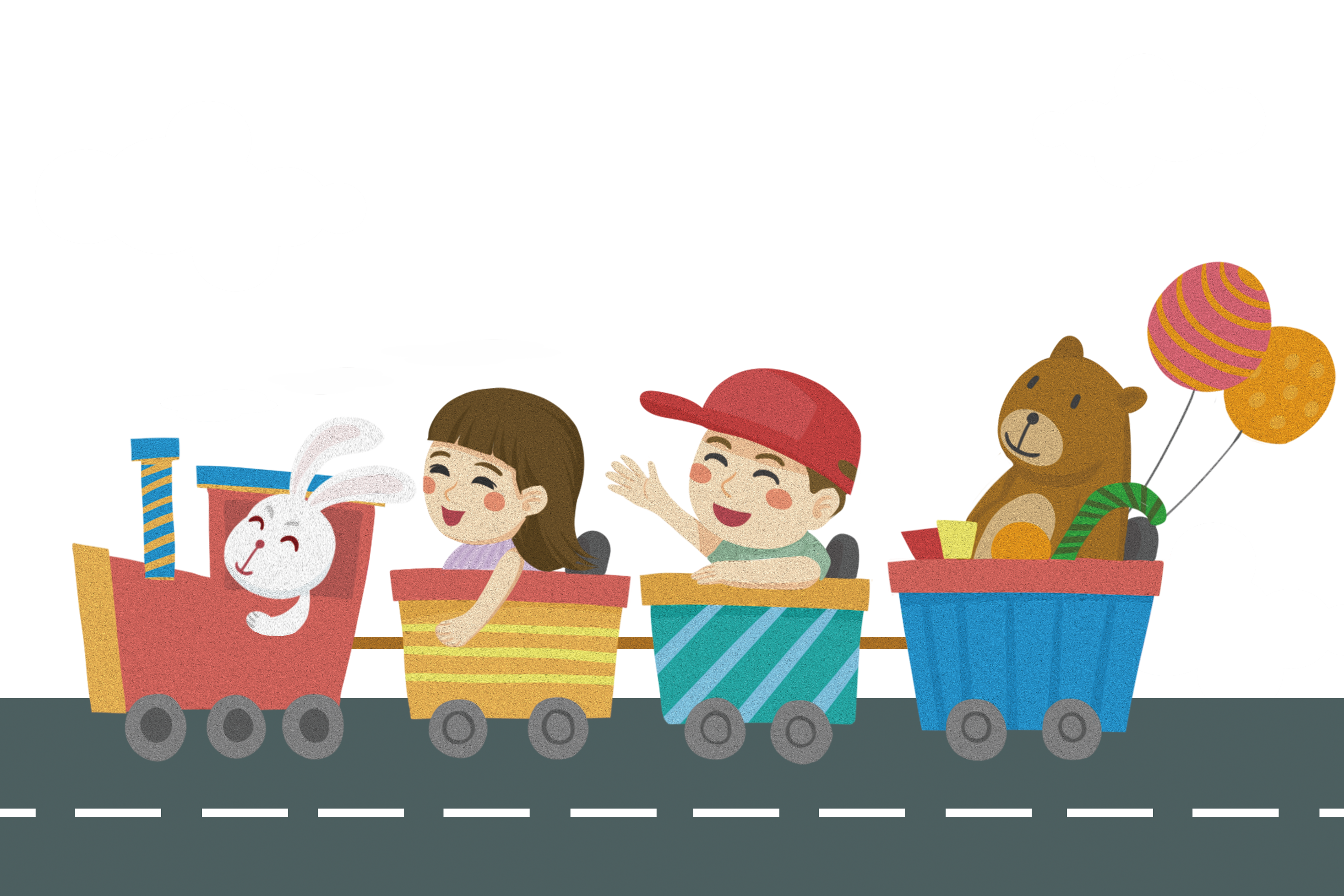 CHÀO TẠM BIỆT